What You’ll Learn
Determine when an agency relationship is terminated by operation of law
Explain when an agency relationship is terminated by act of the parties
Identify the individuals who are entitled to notice that an agency relationship has ended

You need to know when an agency relationship ends so you know when your rights and duties end
Key Terms
Academic Vocabulary
Actual notice
Notice by publication
Benefit
Mutual
Irrevocable
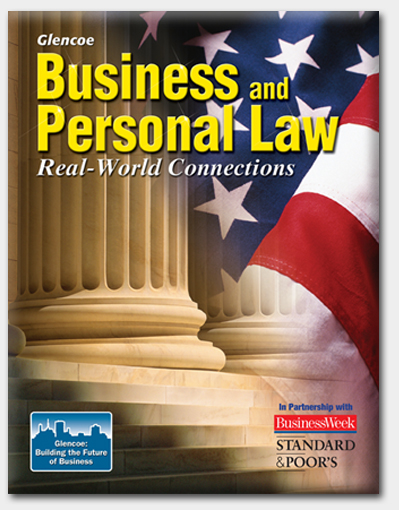 Section 14.2
Termination ofAgency Relationships
[Speaker Notes: Agency relationships are terminated by either an operation of law, such as bankruptcy or illegality, or by acts of the parties, such as mutual agreement or performance.]
Section 14.2 Termination of Agency Relationships
If an agency relationship is contractual, it can be terminated in the same two ways as any contractual relationship:
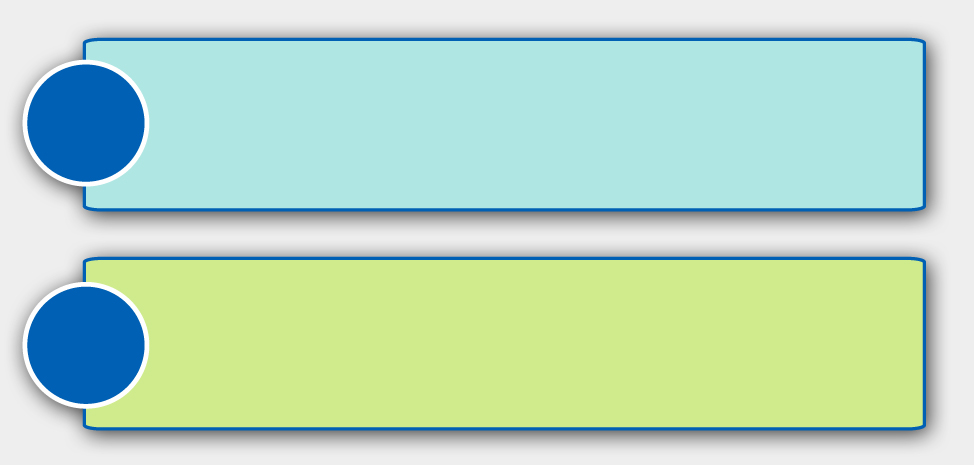 1
by operation of law
2
by the acts of the parties
Section 14.2 Termination of Agency Relationships
A court may legally end an agency relationship for several reasons:
the death of the agent or principal
the bankruptcy of the principal
impossibility of performance
the agent’s objective becomes illegal
[Speaker Notes: An agency relationship is terminated by bankruptcy of the principal.  Does bankruptcy of the agent terminate an agency relationship?  Not necessarily. Bankruptcy of the agent ends the agency only if the agent has used his or her own funds to do the principal’s business.  If not, then there is no reason to terminate the agency because the agent should be able to continue doing business.]
Section 14.2 Termination of Agency Relationships
An agency relationship may end by acts of the parties for several reasons:
completion of performance
mutual agreement
the agent withdraws from the agency
the principle discharges the agent
[Speaker Notes: Principal and agent may establish end date or may mutually decide to end the arrangement for other reason, such as disagreements between the parties or financial difficulties.]
Section 14.2 Termination of Agency Relationships
An agent can withdraw (quit) and a principal can discharge (fire) an agent at any time as long as it does not violate any contractual agreements.
Section 14.2 Termination of Agency Relationships
When an agency ends, the principal must notify third parties who have done business with the principal through the agent that it has ended.
Section 14.2 Termination of Agency Relationships
The principal can notify third parties in two ways:
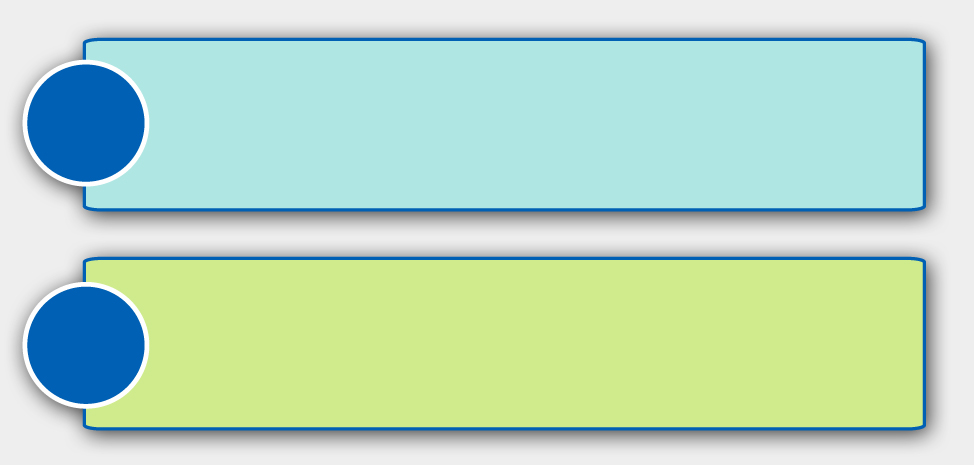 1
actual notice
2
notice by publication
Section 14.2 Termination of Agency Relationships
Actual notice is formal notice given directly to third parties, usually by certified mail.  
Notice by publication is notice given to the general public, usually by publication in a newspaper.
Chapter 14Assessment
Agency Authority andTermination
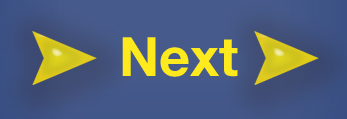 1. A court may legally end an agency relationship due to:
mutual agreement of the parties
withdrawal of the agent
discharge of the agent
impossibility of the performance
2. The death of a principal does not end an agency relationship:
True or False
3. If the purpose of an agency becomes illegal, the agency is ended:
True or False
4. Agency relationships can only end when the parties have fully carried out their duties:
True or False
5. What are the two ways an agency relationship can be terminated?
6. When is an agency relationship terminated by an act of the parties?
7. What parties are entitled to notice that an agency has ended?
Warm Up
Suppose that your boss gave you $%1,200 in cash and told you to buy a plasma screen television for his office.

Now, suppose that you found a discount plasma screen television at a store for $1,100. Can you keep the difference and use the extra $100 as your own pocket money? Why or why not?